CURSUS LECTIO DIVINA 
IN NIJMEGEN
Maandagavonden 11, 18 en 25 november 2019

Avond 1 : Ontdek lectio divina
Avond 2: Het Woord en de stilte 
Avond 3: Samen luisteren naar Gods Woord 

Cursusleider: Jos Douma
Locatie: Kerk van de Nazarener
Meer info: www.kvdn-nijmegen.nl  en www.contemplatio.nl
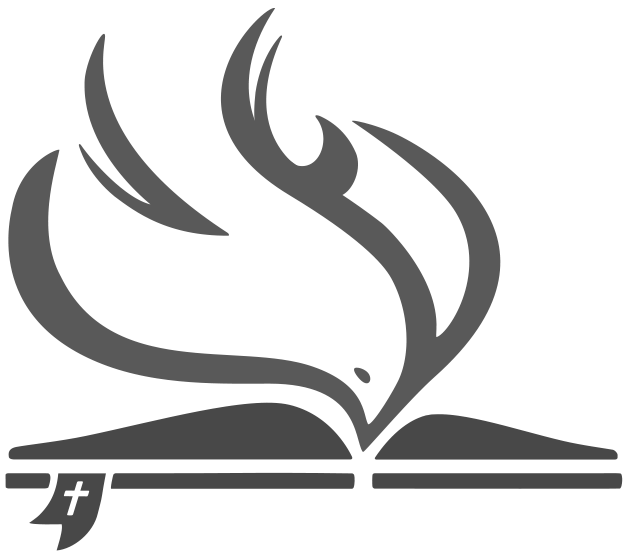 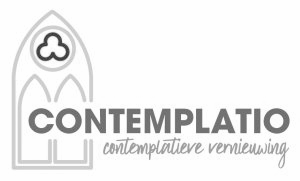